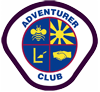 Planning Sabbath Fun and Social Activities
Ayanna Harrison
Chesapeake Conference Adventurer Assoc. Coordinator
[Speaker Notes: Good morning everyone!  Happy Sabbath!!! My name is Ayanna Harrison.  I am the conference Chesapeake Conference Adventurer Associate Coordinator

This is Sabbath fun and socials

Let’s pray]
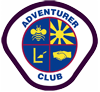 Group Activity
Bible Alphabet Rules
Not allowed to use your Bible (electronic or paper)
Five minutes 
List names from the Bible that start with the letter…
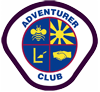 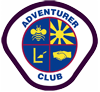 DISCUSSION
Is their a “fun” limit on Sabbath? Explain

What activities did you do as a child on the Sabbath? 

Sabbath, restriction or renewal? Does one focus cause more harm? Explain
If you keep your feet from breaking the Sabbath and from doing as you please on My Holy day. If you call the Sabbath a delight and the Lord’s holy day honorable, and if you honor it by not going your own way and not doing as you please or speaking idle words, then you will find your joy in the Lord, and I will cause you to ride in triumph on the heights of the land and to feast on the inheritance  of your father Jacob “For the mouth of the Lord has spoken

Isaiah 58:13-14
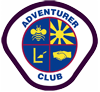 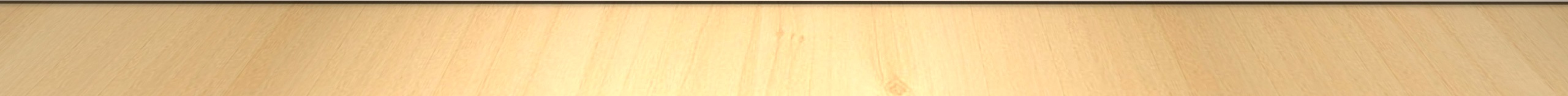 [Speaker Notes: I think we all know the answer to this question but let’s take a moment to review a key text often used in this debate


Isaiah 58: 13 – 14 reads….]
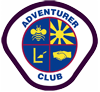 The Bible says that on the Sabbath day we are not to do as we please, therefore anything pleasurable should be avoided on the Sabbath

Forbids anything that would be considered “fun” 

Visit “recreational” settings without fully participating (Ex: Beach – can’t go in water past knees)
COMMON BELIEFS
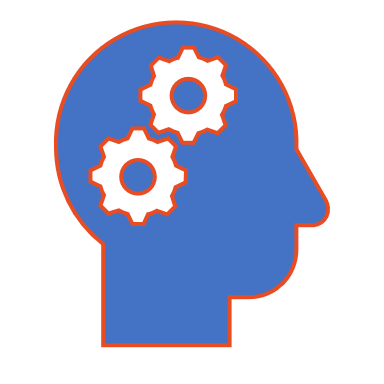 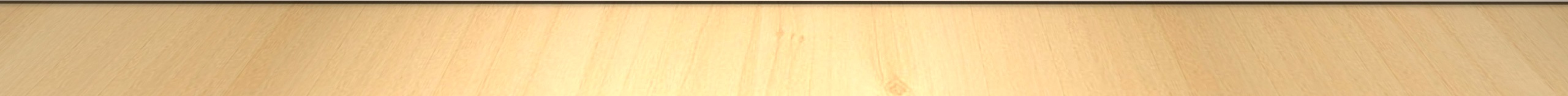 [Speaker Notes: Thehaystack.tv
Reviewed a blog on thehaystack.tv that discussed this topic. The author pointed out some key misconceptions…]
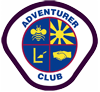 UNDERSTANDING THE TEXT
It was Part of a much larger message for the nation of Israel
Message of rebuke to Israel from God for being hypocrites
Acting religious (all proper rituals) but their hearts were not with God
God’s blessings was not on Israel
Israelites became upset: “Why have we fasted?”  “We have been faithful”
God answers: “Yet on the day of your fasting, you do as you please and exploit all your workers”
[Speaker Notes: Text was part of a much larger message God Isaiah for the nation of Israel
Message of rebuke to Israel from God for being hypocrites
Acting religious, going to all proper rituals but their hearts were not right with God
God’s blessings was not on Israel

Israelites became upset: “Why have we fasted?”  “We have been faithful”
God answers: “Yet on the day of your fasting, you do as you please and exploit all your workers”]
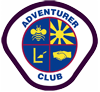 UNDERSTANDING THE TEXT
Text key elements:
Religious Activity - Israelites were fasting (religious activity)
Business Activity - Engaged in business with their workers
Criminal Activity - Exploiting their workers 

God is telling the Israelites… You do religious things because you think it gives you a license to do sinful things
[Speaker Notes: Three things that were pointed out in the chatper]
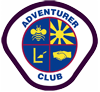 UNDERSTANDING THE TEXT
What does PLEASURE mean?
They found pleasure in their religious activities because they thought all of their pious activity gave them license to mistreat others (which they found pleasure in). 
The “Pleasure” God is referring to in Isaiah 58 is…
Religious Activity, business activity, and criminal activity  - all of which were intricately related to one another in Israel
[Speaker Notes: The North American Division Adventurer programs serves an intercultural community of children in grades 1-4 (now with Little Lambs & Eager Beavers PK4 & K too ) their parents and caregivers through a holistic ministry.

The purpose of the program is to support parents and care-givers in leading and encouraging their children in a growing, joyful love relationship with Jesus Christ.

It offers instructional curriculum, family enrichment, supplementary resources, and volunteer training from within the Seventh-day Adventist philosophy.

The Adventurer program should work to fulfill the gospel commission (Matthew 28:18-20) and depends on the support of a congregation strong in mission and empowered by the Holy Spirit.]
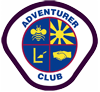 UNDERSTANDING THE TEXT
WHEN WE READ..
“If you keep your feet from breaking the Sabbath and from doing as you please on My Holy day.”
WE UNDERSTAND…
“If you keep your feet from breaking the Sabbath and from being religious hypocrites who mistreat others on My holy day then…
The message of the text is not forbidding fun on the Sabbath but instead encouraging us to call the Sabbath “a delight”
[Speaker Notes: If we read back to verse 3 and note the word “please”. This word and is the same exact Hebrew word in verse 13. 

The message of the text is not forbidding fun on the Sabbath but instead encouraging us to call the Sabbath “a delight”]
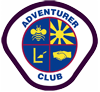 The ASK
God is calling us to call His Sabbath a delight, NOT a religious demand
He is calling us to enjoy it, not just go through the motions while our hearts are far from Him 
He is calling us to be sincere and treat others right
He promises that we “will find your joy in the world”
“The Sabbath – oh! – make it the sweetest, the most blessed day of the whole week.” 

White, Ellen G 
The Faith I Live By (pg36)
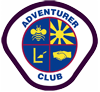 The gift of sabbath rest
There are times when …called to rest and …called to press on
opportunity to balance the two and trust the Holy Spirit to lead us in both
allow God to restore our physical bodies
Exhaustion compromises immunity 
Hinder our ability to live the way God is calling us
Rest before the Lord
Solitude and pause
Sit with the Lord, allow Him to search your heart
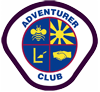 [Speaker Notes: Essential to growing into an unshakable vessel, is allowing time to rest. There are times when we are called to rest and times when we are called to press on. Each day there is an opportunity to balance the two and trust the Holy Spirit to lead us in both. When being busy rules our lives, and there is little to no time to allow God to restore our physical bodies, we grow to a point of exhaustion. Exhaustions carries with it the potential to compromise immunity and breed disease. Exhaustion may also hinder our ability to effectively live in the way we know God is calling us to. 

When we continually feed our minds with news and social media feeds, rather than the Word and presence of God, our thoughts and feelings may lack the time needed to recharge and renew. Lack of rest may result in not responding to and loving others in a way reflective of Jesus.  Rest is so important to the Lord, the author of Hebrews exhorts us to rest. Rest from our labors and obey the Lord. 

As we learn to rest before the Lord, trusting such solitude and pause will yield His victory, we dwell within and from a place that can never be shaken. Today, sit with the Lord and allow Him to search your heart for a moment. Be encouraged to ask 

Lord, am I currently resting from my motives and labors, and relying on Your wisdom and ways?
Father, how might I walk in rest, today, both physically and spiritually? 

With God’s grace and Holy Spirit leading, resolve to grow beyond comfort zones and live unshakable by determining to be more intentional about resting FULLY in the Lord.]
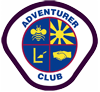 SABBATH FUN
Worship
Service
His Word
Creations (family, nature, etc.)
Talents and Culture
[Speaker Notes: Worship – share with them the love of Worship – allow them to plan and implement
Service – there is so much reward in giving and serving. Jesus provided us an example with His life
His Word – encourage them to love reading and studying His Word by meeting them at their level
Creation – provide opportunities for them to explore His creations and appreciate them 
Talents – encourage them to use their gift or hobby to bring Him honor and glory]
planning
Age appropriate
Christ Centered
Resources and limitation 
Relevance 
Know your audience
Location, location, location
Safety
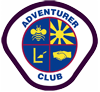 [Speaker Notes: Age appropriate – meet them at their level, plan for mixed ages
Christ Centered – ensure all activities are Christ Centered
Identify your resources- no electricity, use technology,
Relevance – ensure you are aware of what matters to your group, do they have questions, struggling in certain areas
Know your audience – moving, quiet, social, intimate]
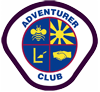 DISCUSSION
Share any Sabbath activities you have successfully implemented?

Have you tried a Sabbath activity with your youth that was not received well? If so, share your lessons learned.
Activities
Art - Painting/hiding rocks
Visit sick and shut in (zoom read/music)
Serve 
Swords up/Swords in hand – first to find the verse that is announced
Match – draw a circle – land on a letter
Write M.A.S.H. at the top – select a topic (bible names, places, etc.) 
Age-appropriate questions  in zip lock bag – shake take turns answering , cheer or reward for answers
Nature – name plants, flowers, etc.
Watch Biblical program, view slides as a group
Electronic bible games – kahoot, family feud, jeopardy, Pictionary,
VBS activities 
Camping on Zoom
Cooking together or on zoom
Family Feud
Scavenger hunt
Journaling 
Nature walks – object lessons
Cooking
Verse off
Make it to the kingdom
Debate a  topic – support stance using the bible
Crafting together (physically or virtual)
Signing
Creating melodies – sing a line from a hymn, everyone in group add a line
Bible study for kids (origami)
Adopt Me – private secure line for small group – virtual game
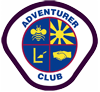 [Speaker Notes: Family Feud Four Teams
Face off 
One hand behind your back
Pull fabric first after question read
If your answer is on the board your team can pass or play
Three strikes other team gets points]
Kahoot
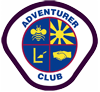 SOCIAL planning
Age appropriate
Christ Centered
Resources and limitation 
Relevance 
Know your audience
Get buy-in
[Speaker Notes: Age appropriate – meet them at their level, plan for mixed ages
Christ Centered – ensure all activities are Christ Centered
Identify your resources- no electricity, use technology,
Relevance – ensure you are aware of what matters to your group, do they have questions, struggling in certain areas
Know your audience – moving, quiet, social, intimate]
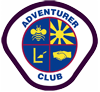 SOCIALS: LOCATIONS
Church
Park
Recreational venue
Church members home
Camp ground/Hay ride
[Speaker Notes: Age appropriate – meet them at their level, plan for mixed ages
Christ Centered – ensure all activities are Christ Centered
Identify your resources- no electricity, use technology,
Relevance – ensure you are aware of what matters to your group, do they have questions, struggling in certain areas
Know your audience – moving, quiet, social, intimate]
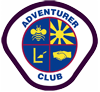 SOCIALS: DO’s and DON’Ts
Don’t limit yourself
Don’t be afraid to incorporate Christ centered activities 
Don’t be afraid to incorporate mainstream activities
Do have a Planning Committee
Do Incorporate down time
Do encourage them to invite friends
Do partner with other church events 
Do Have FUN
[Speaker Notes: AS much as we think we know]
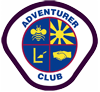 RESOURCES
EACH OTHER
Visit churches
AdventSource/ Adventist Book Center
Google is your friend
Imagination
Put a spin on it!!!
[Speaker Notes: Combination locks, Escape the room, etc. 

No need to reinvent the wheel]
Recommended materials
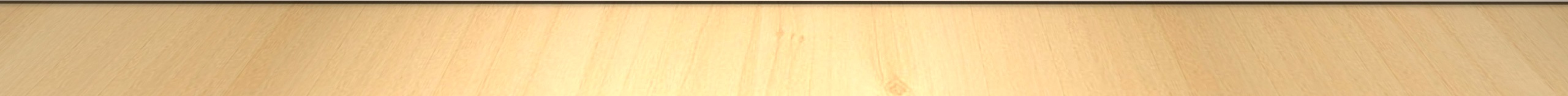 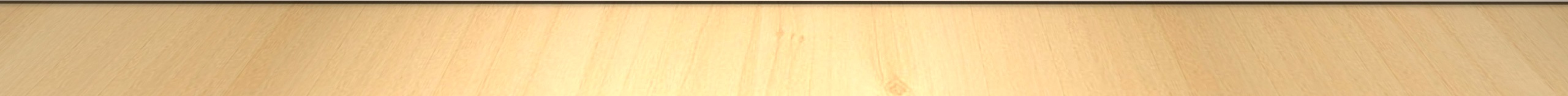 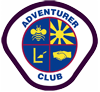 Sabbath should look, feel and sound different! 
Sabbath was meant to be a joy!!
[Speaker Notes: Be creative, try new things]
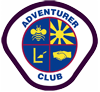 DISCUSSION
Can Socials include games that are not Bible based?

Should some socials be visitor focused and other member focused?  Does it matter? Why?

Share a successful social event that your church held
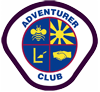 THANK YOU!
Contact Information

Ayanna Harrison
ayanna.harrison@outlook.com
[Speaker Notes: Using the informaiton you have learned]